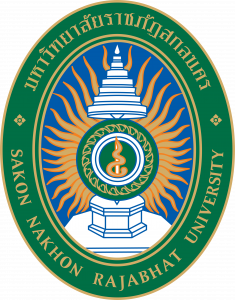 ประชุมเชิงปฏิบัติการการจัดทำแผนการใช้จ่ายงบประมาณ
ประจำปีงบประมาณ พ.ศ. 2567
วันศุกร์ที่ 29 กันยายน พ.ศ. 2566 เวลา 14.00 น. 
ณ  ห้องปฏิบัติการคอมพิวเตอร์ 3 - 4 (1123 – 1124)  อาคารศูนย์ภาษาและคอมพิวเตอร์  
มหาวิทยาลัยราชภัฏสกลนคร
หรือประชุมผ่านสื่ออิเล็กทรอนิกส์ 
(ระบบ Zoom Meeting ID : 945 5192 0678 Passcode : 630275)
ไม่จำกัดจำนวน
ดาวน์โหลดเอกสารการประชุม
1
2
หัวข้อบรรยาย
การติดตามงบประมาณ ประจำปีงบประมาณ
พ.ศ. 2566
การจัดทำแผนการใช้จ่ายงบประมาณ
ประจำปีงบประมาณ พ.ศ. 2567
ตามข้อบังคับมหาวิทยาลัยราชภัฏสกลนครว่าด้วย เงินรายได้มหาวิทยาลัย พ.ศ. 2553
ข้อ 25 ก่อนเบิกจ่ายจากหน่วยงานคลังของมหาวิทยาลัย
ตามแผนงบประมาณรายจ่ายประจำปีหรือแผนงบประมาณรายจ่ายเพิ่มเติม ให้หน่วยงานผู้เบิกยื่นแผนการใช้เงินงบประมาณต่อเจ้าหน้าที่งบประมาณ
2
1
การติดตามงบประมาณ ประจำปีงบประมาณ
พ.ศ. 2566
รายงานผลการเบิกจ่ายงบประมาณ (เบิกจ่ายหน่วยงาน) ประจำปีงบประมาณ พ.ศ 2566 ข้อมูล วันที่ 28 กันยายน 2566
งบประมาณแผ่นดิน
งบประมาณเงินรายได้
2
การจัดทำแผน
การใช้จ่ายงบประมาณ
ประจำปีงบประมาณ
พ.ศ. 2567
5
เป้าหมายการเบิกจ่ายเพื่อให้หน่วยงานใช้ในการกำกับ ติดตามผลการเบิกจ่ายงบประมาณ
งบรายจ่าย
ไตรมาส 1 (ต.ค. - ธ.ค.)
ไตรมาส 2 (ม.ค. -มี.ค.)
ไตรมาส 3 (เม.ย. -มิ.ย.)
ไตรมาส 4 (ก.ค. - ก.ย.)
งบประมาณแผ่นดิน
งบประมาณเงินรายได้
หมายเหตุ :  มหาวิทยาลัยจะติดตามผลความก้าวหน้าทุก ๆ เดือน โดยจะยึดผลการบริหารงบประมาณที่ปรากฏตามรายงานผลการเบิกจ่ายงบประมาณ ของระบบบริหารงบประมาณเป็นรายโครงการ                และข้อมูลจากงานคลัง กองกลาง สำนักงานอธิการบดี ณ วันที่ 5 ของเดือนถัดไปเป็นสำคัญเพื่อนำเสนอคณะกรรมการบริหารมหาวิทยาลัยคณะกรรมการบริหารงบประมาณและการเงิน และสภามหาวิทยาลัย
ขั้นตอนการวางแผนการใช้จ่ายงบประมาณ
ขั้นตอนที่ 1
ขั้นตอนที่ 2
ขั้นตอนที่ 3
ขั้นตอนที่ 4
ขั้นตอนที่ 5
บันทึกกิจกรรมโครงการ
บันทึกพื้นที่กลุ่มเป้าหมาย
บันทึกตัวชี้วัด    ผลผลิต
บันทึกตัวชี้วัดผลลัพธ์
วางแผนการใช้จ่ายงบประมาณและแผนการดำเนินงานตามตัวชี้วัด
ส่วนราชการวางแผนการใช้จ่ายงบประมาณให้แล้วเสร็จภายในวันที่ 10 ตุลาคม 2566
7
ช่องทางการเข้าใช้งานระบบจัดทำคำขอตั้งงบประมาณโครงการ
ประจำปีงบประมาณ พ.ศ. 2567
เข้าเว็บไซต์กองนโยบายและแผน (http://plan.snru.ac.th)
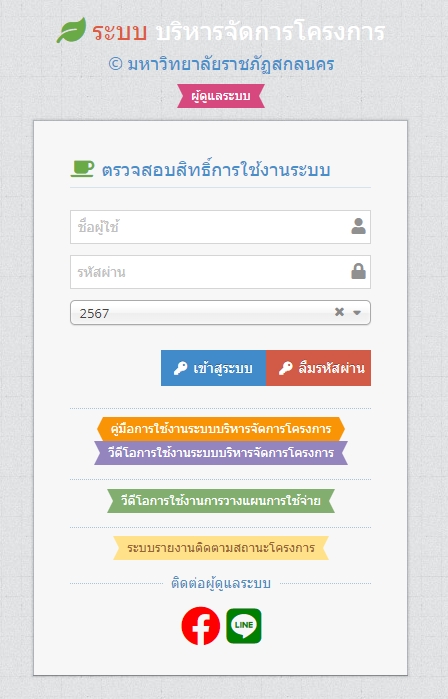 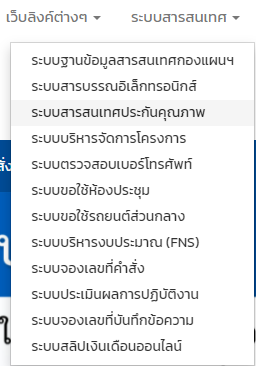 1
สิทธิ์ใช้งานระบบ โดยใช้
 Username
 Password 
ที่เข้าใช้งานระบบ e-slip 
(ระบบสลิปเงินเดือน)
2
8
ช่องทางการเข้าใช้งานระบบจัดทำคำขอตั้งงบประมาณโครงการ
ประจำปีงบประมาณ พ.ศ. 2567 (ต่อ)
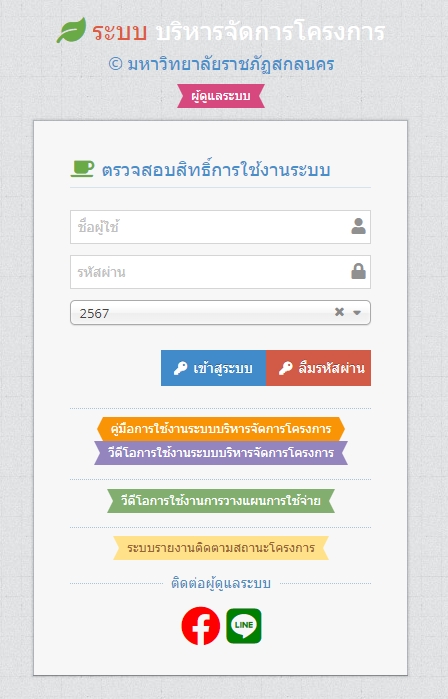 คู่มือระบบการใช้งานระบบบริหารจัดการโครงการ ดาวน์โหลด
http://stadiumbooking.snru.ac.th/snru_project_management/faculty/document.pdf
วีดีโอการใช้งานระบบบริหารจัดการโครงการhttps://www.loom.com/share/136ef70d3fd244378aa3e6b6ac0071ee
วีดีโอการใช้งานการวางแผนการใช้จ่ายhttps://www.loom.com/share/d10f703cd26a45c39532734265542e2e?sid=150dbdc5-4972-4662-ba7d-7421b3d6d9de
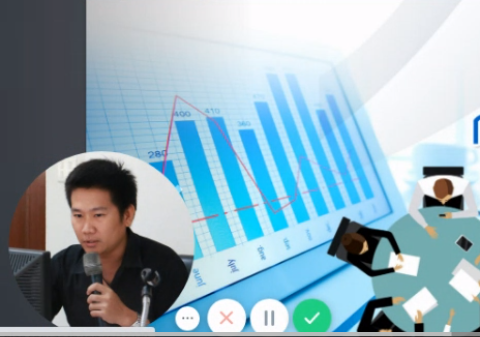 9
ขอความกรุณา กรอกแบบประเมิน
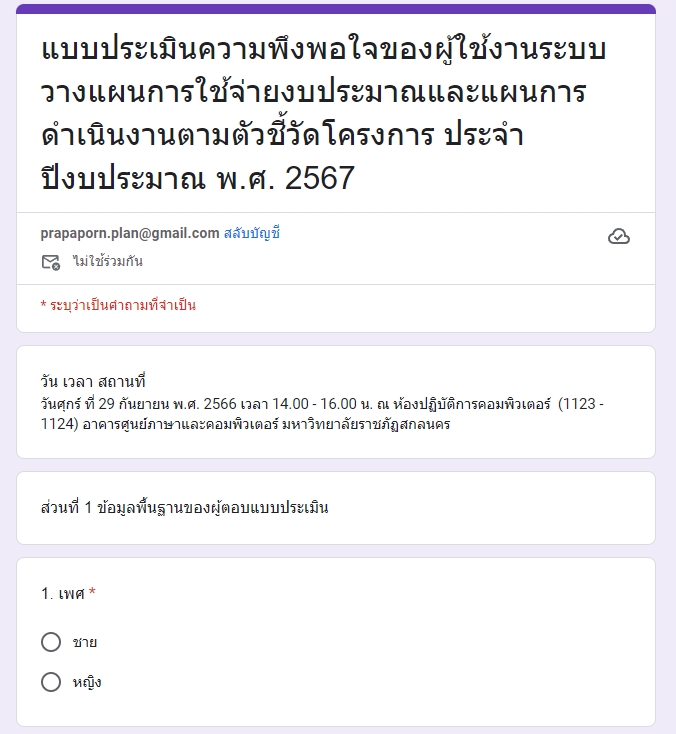 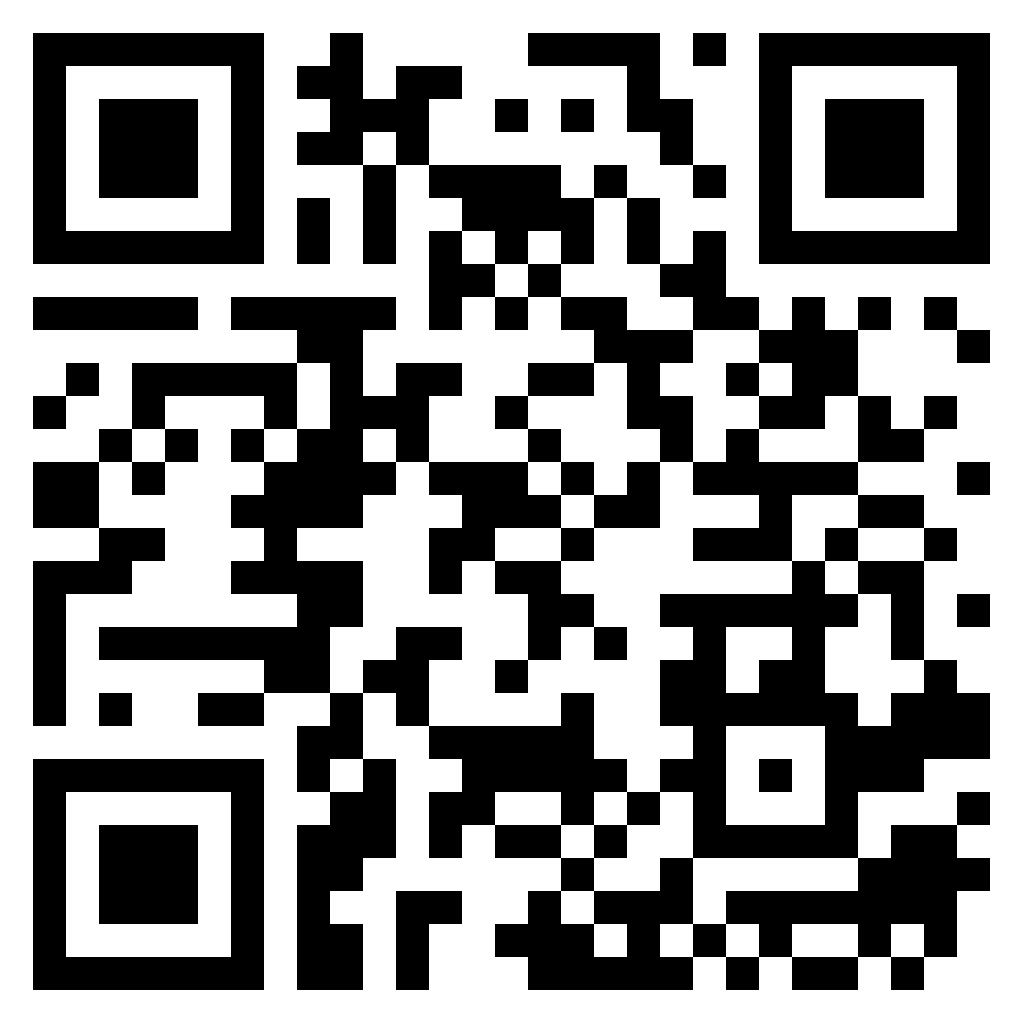 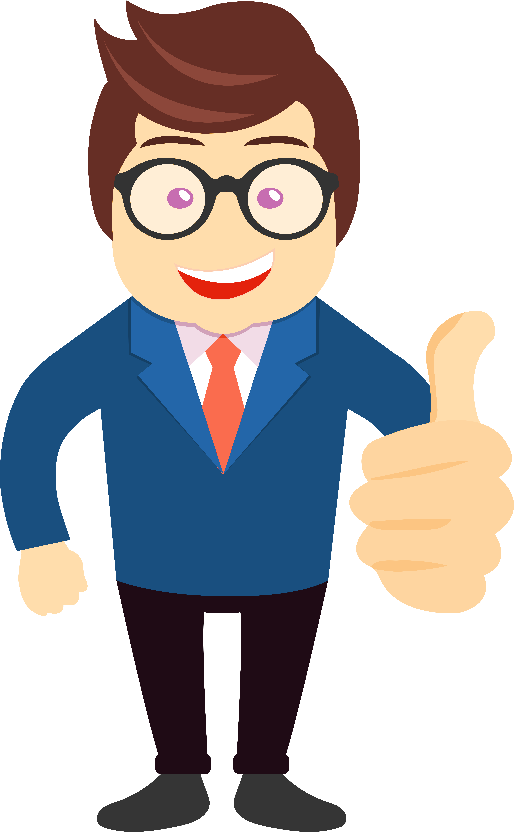 ขอขอบคุณครับ/ค่ะ
10